Enabling inclusive employability
Designing work-integrated learning that supports students in uncovering who they are and who they want to become
Emily Jones 
Candidate for Doctor of Philosophy (Integrated)
University of Wollongong
Supervisors: A/Professor Michelle J. Eady & Dr Bonnie Amelia Dean
Research aims and significance of the study
Research aims
The proposed study will seek to explore: 
Students’ experiences of inclusion in workplace-based WIL
Academics’ needs in designing inclusive WIL
The applicability of UDL for WIL
Significance of the study
1. Expand on existing models of WIL so all students have access to success in WIL.
2. Broaden definitions of employability, inclusive of a diverse student population.
Background
What is work-integrated learning (WIL)?
Activities that integrate work practices with learning in an academic institution (University of Wollongong, 2022).

WIL outcomes: career, academic and personal (Drysdale et al., 2016; Ferns et al., 2014; Jackson & Dean, 2022).
Access and benefits
HE students expect WIL experiences and initiatives to broaden access are driven by governments and institutions. (Ferns & Moore, 2012; Australian Government, 2023; Government of Canada, 2021)
WIL benefits include: 
 - persistence, 
 - retention, 
 - favourable post-graduation employment outcomes. (Jackson & Dean, 2022; Keen & Eady, 2022; Zegwaard & Rowe, 2019)
Reconsidering WIL design
Positive outcomes are not experienced equally by all participants. (Kean & Eady, 2022; Bell et al., 2021; Itano-Boase et al., 2021; Harvey et al., 2017; Pham et al, 2018)
Workplace-based WIL participants from diverse groups face barriers accessing success. (Felton & Harrison, 2017; Turcotte et al., 2016)
There is a gap in data on WIL experiences of diverse students and little research on equity, diversity and inclusion considerations in WIL design (Harvey et al., 2017; Itano-Boase et al., 2021)
Research Question & Aims
Research questions and research aim
Research Aim
Research Questions
To understand how to design inclusive WIL by:
How can we design WIL activities that benefit all students?
Understanding students’ experiences of inclusion in workplace-based WIL.
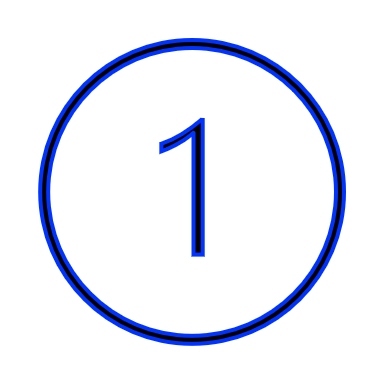 Understanding the needs of WIL educators to enable designing for inclusion.
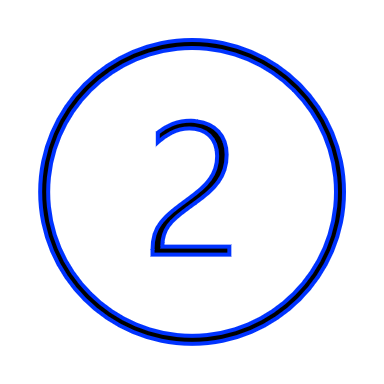 How does the design of WIL influence students’ experiences of inclusion in WIL?

What are the needs of university academics in designing inclusive WIL?

How can Universal Design for Learning align to the design of WIL pedagogy?
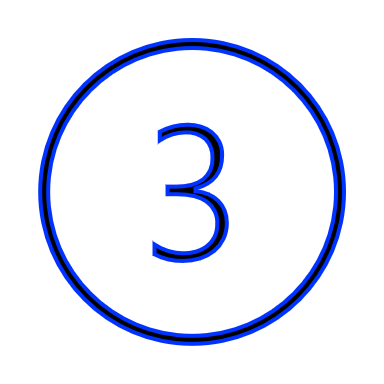 Exploring the applicability of Universal Design for Learning* to WIL.
Factors Influencing WIL Experiences
WIL design
Student background, preparation
Employer buy-in & change capacity
Accessible, inclusive, equitable WIL
Faculty buy-in & change capacity
Industry support
University support
WIL design
Research Scope
Student preparation
Employer buy-in & change
Accessible, inclusive, equitable WIL
To seek empirical evidence on inclusion needs for WIL design.
Faculty  buy-in & change
Industry support
University support
Literature Review
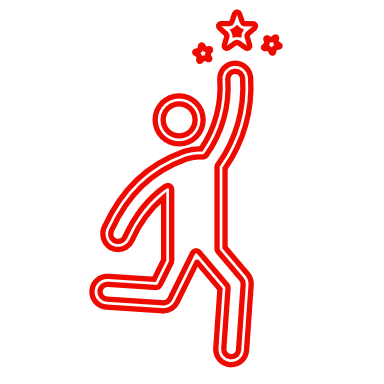 1. Equity, Diversity and Inclusion in WIL
Inclusive WIL
Where all students have equitable opportunities to experience success in WIL (Gildey et al., 2010)
Incentives and strategies have focused on enhancing access. (Government of Canada, 2021; Harvey et al., 2017; Mackaway, 2018; Universities Australia, 2015)

Considerations of equity, diversity are required at four stages of WIL (Campbell et al., 2019) to ensure inclusion:
	(i) Design (ii) Pre-placement (iii) During placement (iv) Post-placement
2. WIL Design for inclusion
Factors influencing inclusive WIL design
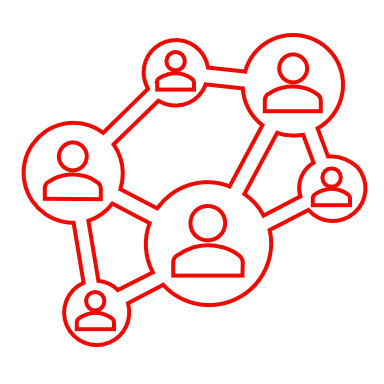 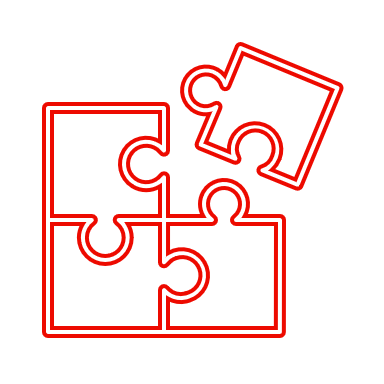 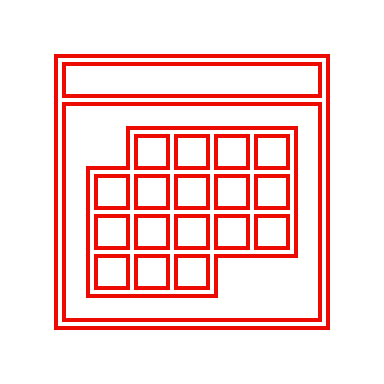 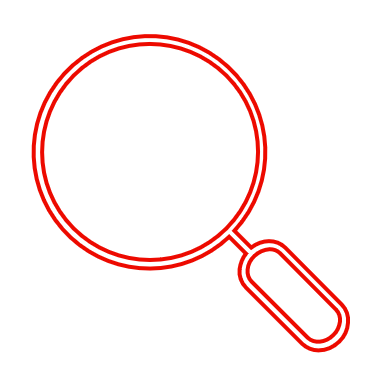 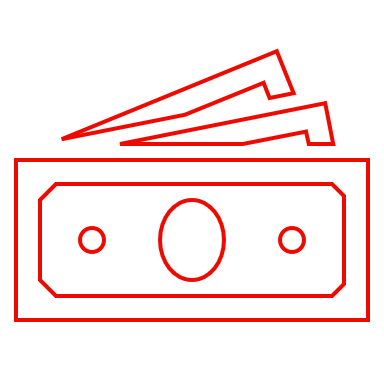 Embedded or optional
Stakeholder engagement
Stakeholder role clarity
Placement duration
Paid or unpaid
Theoretical Framework
A Balanced Theoretical Framework
Methodology
Stages of research
Literature review
Student voice
Academic voice
Exploring the applicability of UDL for WIL
Overview of Methodology
Research Sites
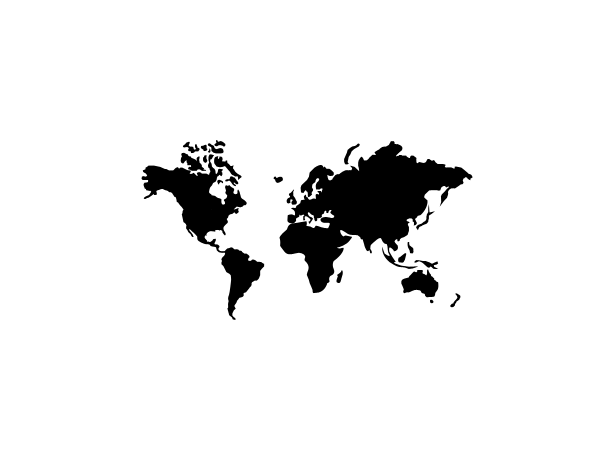 Research Participants
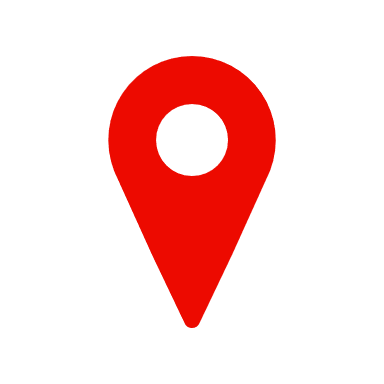 Students (undergraduate, 1 semester of workplace-based WIL, first-in-family)

Academics who design WIL (at UOW)
Academics who are members of ACEN, CEWIL
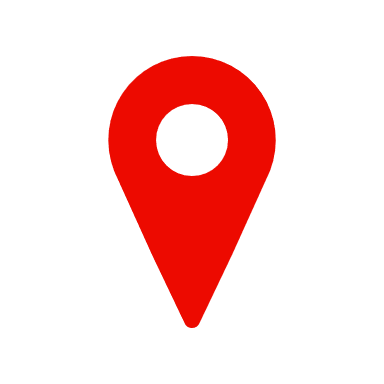 University of Wollongong
Toronto Metropolitan University
Summary
Research aims and significance of the study
Research aims
The proposed study will seek to explore: 
Students’ experiences of inclusion in workplace-based WIL
Academics’ needs in designing inclusive WIL
The applicability of UDL for WIL
Significance of the study
1. Expand on existing models of WIL so all students have access to success in WIL.
2. Broaden definitions of employability, inclusive of a diverse student population.
References
Agnew, D., Pill, S. & Orrell, J. (2017). Applying a conceptual model in sport sector work-integrated learning contexts. Asia-Pacific Journal of Cooperative Education, 18(3), 185-198.   

Aprile, K. T. & Knight, B.A. (2019). The WIL to learn: Students’ perspectives on the impact of work-integrated learning placements on their professional readiness. Higher Education Research & Development, 39(5), 869-882. 

Australian Government (2020). National Priorities and Industry Linkage Fund. Retrieved from https://www.education.gov.au/job-ready/npilf  

Australian Government (2023). Australian Universities Accord Discussion Paper: February 2023.  Retrieved from https://www.education.gov.au/australian-universities-accord/resources/australian-universities-accord-panel-discussion-paper 

Barwood, D., Sanbrook, C., O'Rouke, A., Jones, A. & Thomas J. (2018). Blowing a whistle, how hard can it be? An exploration of practicum experiences for a pre-service health and physical education teaching with a hearing impairment. Curriculum Studies in Health and Physical Education, 9(3), 270-285. 

Bell, A., Bartimote, K., Mercer-Mapstone, L., Moran, G., & Tognolini, J. (2021). Exploring benefits and challenges of online work integrated learning for equity students. National Centre for Student Equity in Higher Education. https://www.ncsehe.edu.au/wp-content/uploads/2021/08/Bell_USYD_EquityOnlineWIL_FINAL.pdf  

Benson, F., & Hooton, K. (2014). A decade of evolution in the practice teaching component of a Canadian teacher education program: What drove change, what insights were gleaned and what challenges lie ahead. Global Education Review, 1(3), 7-62.    

Bourdieu, P. (1986). The forms of capital. In J. Richardson (Ed.), Handbook for theory and research for the sociology of education (pp. 241-258). Greenwood Press. 

Bourdieu, P. (2021) Forms of capital: General sociology, volume 3: Lectures at the College de France 1983-84 (P. Collier, Trans.). Wiley. (Original work published 1983-84).  

Campbell, M., Russell, L., McAllister, L., Smith, L., Tunny, R., Thomson, K., & Barrett, M. (2019). A framework to support assurance of institution-wide quality in work integrated learning. Australian Collaborative Education Network. https://research.qut.edu.au/wilquality/wp-content/uploads/sites/261/2019/12/FINAL-FRAMEWORK-DEC-2019.pdf  

Carmody, C., Duffy, S., Brown, L., & Del Fabbro, L. (2020). Preparing for work-integrated learning during COVID-19: How a new virtual orientation tool facilitated access for all. International Journal of Work-Integrated Learning, 21(5), 545-557.  

Chan, M. (2017) The importance of career clarity and proactive career behaviours in predicting positive student outcomes: evidence across two cohorts of secondary students in Singapore, Asia Pacific Journal of Education, 37(4), 601-614.  

Cooper, L., Orrell, J., & Bowden, M. (2010). Work integrated learning : A guide to effective practice. Taylor & Francis Group.
References
Daddow, A. (2016). Curricula and pedagogic potentials when educating diverse students in higher education: Students’ Funds of Knowledge as a bridge to disciplinary learning. Teaching in Higher Education, 21(7), 741-758.  

Dean, B. A., Mundy, T., Price, O., Kennedy, M., Wheeler, G., Sheridan, L., & Iskra, L. (2023). Resourcing and recognition: Academics' perceptions of challenges experienced embedding work-integrated learning in the curriculum. International Journal of Work-Integrated Learning, 24(1), 141-156.  

Drysdale, M. T. B., McBeath, M. L., Johansson, K., Dressler, S., & Zaitseva, E. (2016). Psychological attributes and work-integrated learning: an international study. Higher Education, Skills and Work-based Learning, 6(1), 20-34.  

Drysdale, M. T. B., Callaghan, S. A., & Dhanota, A. (2020). Sense of belonging of sexual minority students participating in work-integrated learning programs. Education & Training, 63(2), 182-194.  

Felton, K., & Harrison, G. (2017). Supporting inclusive practicum experiences for international students across the social sciences: building industry capacity. Higher Education Research & Development, 36(1), 88-101.  

Ferns, S., & Moore, K. (2012). Assessing student outcomes in fieldwork placements: An overview of current practice. Asia-Pacific Journal of Cooperative Education, 13(4), 207-224.    

Ferns, S., Campbell, M. & Zegwaard, K. (2014). Work integrated learning. In S. Ferns (Ed.), Work Integrated Learning in the Curriculum (pp. 1-6). Higher Education Research and Development Society of Australasia.  

Gamage, A. (2022). An inclusive multifaceted approach for the development of electronic work-integrated learning (eWIL) curriculum. Studies in Higher Education, 47(7), 1357-1371. 

Gidley, J. M., Hampson, G. P., Wheeler, L., & Bereded-Samuel, E. (2010). From access to success: An integrated approach to quality higher education informed by social inclusion theory and practice. Higher Education Policy, 23(1).   

Gonzalez, N., Moll, L.C., Tenery, M.F., Rivera, A., Rendon, P., Gonzales, R. & Amanti, C. Funds of knowledge for teaching in Latino households. Urban Education, 29(4), 443-470.  

Government of Canada. (2021, April 30). The innovative work-integrated learning initiative. https://www.canada.ca/en/employment-social-development/programs/work-integrated-learning.html  

Grenfell, M. & James, D. (1998) Bourdieu and education: Acts of practical theory. Taylor & Francis Group.   

Grodsky, E. & Jackson, E. (2009). Social stratification in higher education. Teachers College Record, 111(10), 2347-2384.
References
Harvey, A., Andrewartha, L., Edwards, D., Clarke, J., & Reyes, K. (2017). Student equity and employability in higher education. Centre for Higher Education Equity and Diversity Research, La Trobe University.  

Heffernan, T. (2022). Introducing Bourdieu and Higher Education. In Heffernan, T. Bourdieu and Higher Education: Life at the modern university (pp. 9-26). Springer.  

Hesse-Biber, S. N. (2010). Mixed methods research: Merging theory with practice. Guilford Publications. 

Itano-Boase, M., Wijesingha, R., Cukier, W., Latif, R., & Hon, H. (2021). Exploring diversity and inclusion in work-integrated learning: An ecological model approach. International Journal of Work-Integrated Learning, 22(3), 253-269. 

Jackson, D., & Dean, B. A. (2022). The contribution of different types of work integrated learning to graduate employability. Higher Education Research & Development. https://doi.org/10.1080/07294360.2022.2048638     

Jackson, D., Ferns, S., Rowbottom, D., & McLaren, D. (2017). Improving the work-integrated learning experience through a third-party advisory service. International Journal of Training Research, 15(2), 160-178.  

Jones, J. (2007). Connected learning in co-operative education. International Journal of Teaching and Learning in Higher Education, 19(3), 263-273.  

Keen, J., & Eady, M. J. (2022). Amplifying Indigenous student voice in work-integrated learning. International Journal of Work-Integrated Learning, 23(2), 219-235.    

Ladson-Billings, G. (1995). Toward a theory of culturally relevant pedagogy. American Educational Research Journal, 32(3), 465-491.   

McBeath, M., Drysdale, M. T. B., & Bohn, N. (2018). Work-integrated learning and the importance of peer support and sense of belonging. Education + Training, 60(1), 39-53.  

Mackaway, J.A. (2018). Access and equity in work-integrated learning placements: A host organisation perspective [Doctoral dissertation, Macquarie University]. Macquarie University ResearchOnline. http://hdl.handle.net/1959.14/1270436 

Mein, Erika L. (2018). Asset-based teaching and learning with diverse learners in postsecondary settings. Departmental Technical Reports (CS). Retrieved April 8, 2022. https://scholarworks.utep.edu/cs_techrep/1271
References
Mills, C. (2013). A Bourdieusian analysis of teachers' changing dispositions towards social justice: The limitations of practicum placements in pre-service teacher education. Asia-Pacific Journal of Teacher Education, 41(1), 41-54.  

Moore, K., Ferns, S., & Peach, D. (2015). The Australian Collaborative Education Network student scholarship for work-integrated learning 2010 - 2014. Asia-Pacific Journal of Cooperative Education, 16(4), 241-254.    

Naidoo, R. (2020). Fields and institutional strategy: Bourdieu on the relationship between higher education, inequality and society. In Reay, D. (Ed.) Bourdieu and education. (pp. 106-120). Routledge.  

Navarro, Z. (2006). In search of cultural interpretation of power: The contribution of Pierre Bourdieu, IDS Bulletin, 37(6), 11-22.   

O'Shea, S., Lysaght, P., Roberts, J., & Harwood, V. (2015). Shifting the blame in higher education - Social inclusion and deficit discourses. Higher Education Research & Development, 25(2), 322-336.  

O'Shea, S. (2020). ‘Mind the Gap!’ Exploring the postgraduation outcomes and employment mobility of individuals who are first in their family to complete a university degree: Research fellowship final report. National Centre for Student Equity in Higher Education, Curtin University. 

Paris, D. (2012). Culturally sustaining pedagogy: A needed change in stance, terminology and practice. Educational Researcher, 41(3), 93-97.  

Pham, T., Saito, E., Bao, D., & Chowdhury, R. (2018). Employability of international students: Strategies to enhance their experience on work integrated learning (WIL) programs. Journal of Teaching and Learning for Graduate Employability, 9(1), 62–83.    

Purdie, F., Ward, L., McAdie, T., King, N., & Drysdale, M. T. B. (2013). Are work-integrated learning (WIL) students better equipped psychologically for work post-graduation than their non-work-integrated learning peers? Some initial findings from a UK university. Asia-Pacific Journal of Cooperative Education, 14(2), 117-125.  

Reay, D. (Ed.) (2020). Bourdieu and education. Routledge.  

Selzer, R., Geiger, K., & Foley T.J. (2017). A social justice perspective on professional development and work-integrated learning: Transformative experiential learning (TEL). CEIA Experience. http://www.ceiainc.org/wp-content/uploads/2017/03/CEIA_Experience_Spring2017_SelzerGeigerFoley.pdf   

Thomson, K. E., da Silva, R., Draper, P., Gilmore, A., Majury, N., O'Connor, K., Vásquez, A., & Waite, J. (2017). Student voice in work integrated learning scholarship: A review of teacher education and geographical sciences. Teaching & Learning Inquiry, 5(1), 1-13.   

Tobin, T.J., & Behling, K.T. (2018). Reach Everyone, teach everyone: Universal design for learning in higher education. West Virginia University Press.
References
Tomlinson, M. (2017). Forms of graduate capital and their relationship to graduate employability, Education + Training, 59(4), 338-352.  

Tomlinson, M., & Jackson, D. (2021). Professional identity formation in contemporary higher education students, Studies in Higher Education, 46(4), 885-900.  

Turcotte, J., Nichols, L., & Philipps, L. (2016). Maximizing opportunity, mitigating risk: Aligning law, policy and practice to strengthen work-integrated learning in Ontario. Higher Education Quality Council of Ontario. https://heqco.ca/pub/maximizing-opportunity-mitigating-risk-aligning-law-policy-and-practice-to-strengthen-work-integrated-learning-in-ontario/  

Universities Australia. (2015, March 11). National strategy on work-integrated learning in university education. http://cdn1.acen.edu.au/wp-content/uploads/2015/03/National-WIL-Strategy-in-university-education-032015.pdf  

Universities Australia. (2019). Work integrated learning in universities: Final report. https://apo.org.au/node/242371 

University of Wollongong. (2022a). Reconciliation action plan. https://documents.uow.edu.au/content/groups/public/@web/documents/doc/uow259418.pdf  

University of Wollongong. (2022b) Work-integrated learning: our definition. https://www.uow.edu.au/about/learning-teaching/curriculum-transformation/work-integrated-learning/ 

Wallace, D. (2020). Cultural capital as whiteness? Examining logics of ethno-racial representation and resistance. In Reay, D. (Ed.) Bourdieu and education. (pp. 174-190). Routledge.  

Yosso, T.J. (2005) Whose culture has capital? A critical race theory discussion of community cultural wealth, Race Ethnicity and Education, 8(1), 69-91. 

Zegwaard, K. E., & Rowe, A. D. (2019). Research-informed curriculum and advancing innovative practices in work-integrated learning. International Journal of Work-Integrated Learning, 20(4), 323-334.
Thank you
Thank you.

Questions and feedback are welcome.

ej182@uowmail.edu.au